«Создание ситуации успеха как  одно  из  средств повышения социализации учащихся»
« Успех  в учении-единственный источник  внутренних сил ребёнка , рождающий энергию для преодоления 
трудностей , желания учиться…»

                     К. Д. Ушинский
Перед учителем коррекционного образования  
стоит огромная задача : обучения и воспитания 
ребёнка с особыми образовательными 
потребностями.
Задача эта не из лёгких ,и перед каждым 
педагогом возникает ряд вопросов , которые он 
решает  в процессе  работы с учениками.  
Главное в работе педагога коррекционной 
школы – научить ,воспитать, не навредить ребёнку.
А как это сделать правильно?
Мы , учителя ТО считаем, что наиболее значима  в этом обучении роль ситуации успеха ,а для  этого  важно помнить правила  коррекционной  психологии и  педагогики ,зная  это  мы  можем  продиагностировать  любую  ситуацию и  найти  правильное  решение.
Младший школьник  не столько осознаёт  успех , сколько  переживает.
Подросток  и осознаёт , и переживает ,но не 
всегда может докопаться до его источников,  не всегда адекватно оценивает его.
Старший школьник , как взрослый подходит  к своему успеху  или не удаче 
пытается прогнозировать свои возможности.
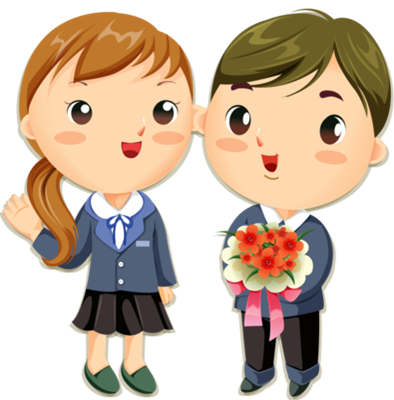 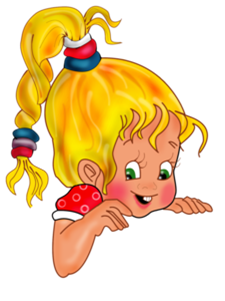 Ситуация успеха основана на уважении 
и вере в ребёнка , в сотрудничестве, во 
взаимном уважении ученика и учителя ,
в готовности помочь ребёнку.
Если ребёнок успешен в учёбе он испытывает
радость от результатов своего труда , а радость
от предстоящего урока приносит ему 
положительные эмоции , веру в свои силы.
Выделяют несколько типов ситуаций успеха:
Неожиданная радость-это чувство 
удовлетворения от того , что результаты 
деятельности ученика превзошли его ожидания
На уроках труда мы применяем некоторые 
приёмы «неожиданной» радости:
Приём «Лестница» – речь идёт о ситуации, 
когда учитель ведёт ученика поступательно
вверх, поднимаясь с ним по ступеням знаний,
психологического самоопределения , веры в 
себя и окружающих.
Приём «Исповедь» -это когда наше искреннее
обращение к лучшим чувствам детей получит понимание , ответный отклик детей.
Ситуация «Общая радость» состоит в том, чтобы ученик достиг нужной для себя реакции
одноклассников, это прежде всего эмоциональный
отклик всего класса на успех ученика.
Например : приём « Следуй за нами» состоит в том , чтобы разбудить дремлющую мысль ученика»
Ситуация «Радость познания» когда учебный труд может доставлять универсальные знания, умения и 
навыки , которые являются основой общения.
Приём «Эврика» - суть в том, чтобы создать условия,
при которых ребёнок выполняя учебное задание,
неожиданно для себя пришёл к выводу , раскрывающему
неизвестные для него возможности.
Задача учителя в том и состоит , чтобы дать каждому
из своих учеников возможность пережить радость
достижения, осознать свои возможности,
поверить в себя.
При создании ситуации успеха учащимся необходимо
подбирать такие задания, с которыми учащиеся этой 
категории  могли бы справиться без особых 
затруднений и лишь потом переходить к более
 сложным упражнениям, поэтому мы используем 
такой приём :
 сдвоенные задания ,где первое подготавливает  к
       выполнению более сложного- второго.
Словесное поощрение подбодряющее ученика,
      вызывающее у него уверенность в своих силах.
Положительная оценка учителя в процессе которой
      появляется стремление соответствовать оценке 
      учителя.
Создание морально –психологического фона в 
      процессе фронтальной работы при котором у 
      детей исчезает чувство неуверенности , боязни
      приступить к сложным заданиям.
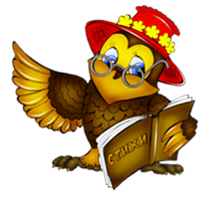 Главное  в нашей работе  это создание  на 
уроках труда атмосферы  доброжелательности,
 для этого мы помогаем  ученикам:
Снять страх.
Авансируем успешный результат.
Задаём наводящие вопросы.
Показываем персональную исключительность
      каждого.
 Мобилизируем активность.
Используем педагогическое внушение.
Высоко оцениваем их деятельность.
Ситуация успеха особенно важна в работе с детьми,
поведение которых осложнено целым рядом 
внешних и внутренних причин, поскольку позволяет
снять у них агрессию , преодолеть изолированность
и пассивность.
Ситуация неуспеха- это субъективное эмоциональное 
переживание неудовлетворения собой в ходе и 
результате совершения деятельности .Педагогическое
назначение ситуации неуспеха, как и ситуации успеха,
заключается в создании личного индивидуального
развития ребёнка.
При рассмотрении причин ситуации неуспеха(не 
могу, потому что не понимаю) мы вывели пошаговый
алгоритм действий к успешности ученика.
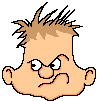 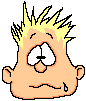 1 шаг-Психологическая атака: суть состоит в том,
           чтобы переломить состояние психологического
           напряжения, создание условий для вхождения 
           в эмоциональный контакт.
2 шаг-Эмоциональная блокировка: суть состоит в том,
           чтобы локализовать, заблокировать состояние 
           обиды, разочарования, потери веры в свои силы.
           Самое главное помочь ученику переосмыслить
           свой неуспех, найти его причину с позиции:
           «неуспех- случаен, успех –закономерен».
3 шаг-Выбор главного направления : необходимо
           установить не только очаг психологического 
           напряжения личности, но и определить пути
           его нейтрализации.
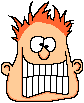 4 шаг-Выбор разных возможностей : необходимо
           создать условия, при которых ученик, для 
           которого создаётся ситуация успеха имел 
           равные возможности проявить себя по 
           сравнению с одноклассниками.
5 шаг-Неожиданное сравнение : может сработать
           единожды.
Таким образом,  мы стараемся   акцентировать
 внимание на том , чтобы дети поняли, что необхо
димо   достигать в любой  деятельности положи
тельных  результатов и радоваться тем изменениям, 
которые происходят в них  самих , учим  радоваться   
очередному личностному   достижению.
Поэтому  мы  желаем своим ученикам, себе и всем Вам:
 
 МУЖЕСТВА- изменить то, что можно изменить в себе.
 СМИРЕНИЯ-принять то, что изменить в себе 
                         невозможно.
  РАЗУМА – чтобы отличить одно от другого.





                       СПАСИБО ЗА ВНИМАНИЕ!
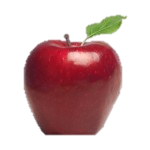 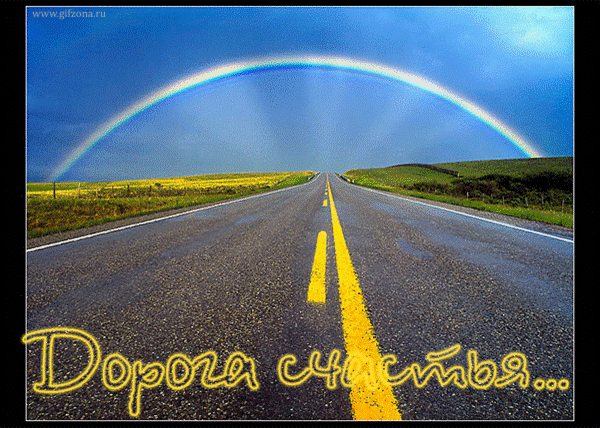